CAPITAL UPDATES
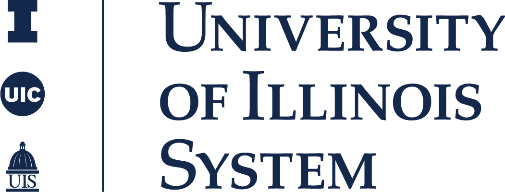 CAPITAL UPDATES
Board of Trustee Meeting
July 21, 2022
Capital Spend and TrendsBoard Oversight of Capital ProjectsCapital Plan FY23 and Beyond
CAPITAL SPEND& TRENDS
CAPITAL SPEND& TRENDS
Historical Context
2018
Less than $25 million appropriated from State of Illinois
10-year capital plan presented to the Board of Trustees: 510 projects  $6 Billion

Expanded financing with Public Private Partnership (P3) Model
2019
$1.4 Billion State appropriation supporting $2 billion projects 
Completed 87 projects: $346 millionInitiated 120 projects:  $434 million
2020-2021
Completed 300 projects: $602 millionInitiated 216 projects:  $382 million
Completed 127 projects: $313 millionInitiated 257 projects:  $602 millionRequested 5-year updated capital plan
2022
[Speaker Notes: Initiated projects for 2022 figures include DPI ($250M), DKC Illinois Extension Center ($40M)]
CAPITAL SPEND BY YEAR
5 year average 2017 – 2021:
$259 million

2022 projected spend:
$390 million
$1.6 BILLION IN ACTIVE CAPITAL PROJECTS
[Speaker Notes: Planning & Design = Planning, AE Select, Design
Examples: DPI ($250M), Altgeld/Illini ($192M), Drug Discovery ($165M), Undergrad Library ($50M), All other: $172M

In or Near Construction = Bid/Award, Construction
Examples: UIC Specialty Care Building P3 ($196M), CDRLC ($118M), Ubben ($40M), Parking Decks ($21M), All other: $390M, 130+ Projects]
CAPITAL FUNDING 2018 VS. 2022
Capital Fund Sources for Projects with Budgets Greater Than $5 million
$885 Million
$1.711 Billion
ACTIVE STATE INVESTMENT IN CAPITAL
2018: Less than $25 million

2019: Now: $1.4 billion appropriatedsupporting $2 billion in projects

2022: $615 million in active state-funded projects
$1.1 BILLION IN ACTIVE NEW CONSTRUCTION PROJECTS
[Speaker Notes: Examples:

UI Health Specialty Care Building $196M
CDRLC $118M
DPI $250M
Drug Discover $165M
Library Commons $35M]
ACTIVE PROJECTS
[Speaker Notes: Deferred Maintenance, Site Work: EPC Project ($34M), Replace Mechanical Equipment at BRL (UIC) ($17M), All others under $7M

Remodel/Additions: Undergrad Library ($50M), Ubben ($40M), Welcome Atrium UI Hospital $18M]
EXAMPLE PROJECTS IN DESIGN
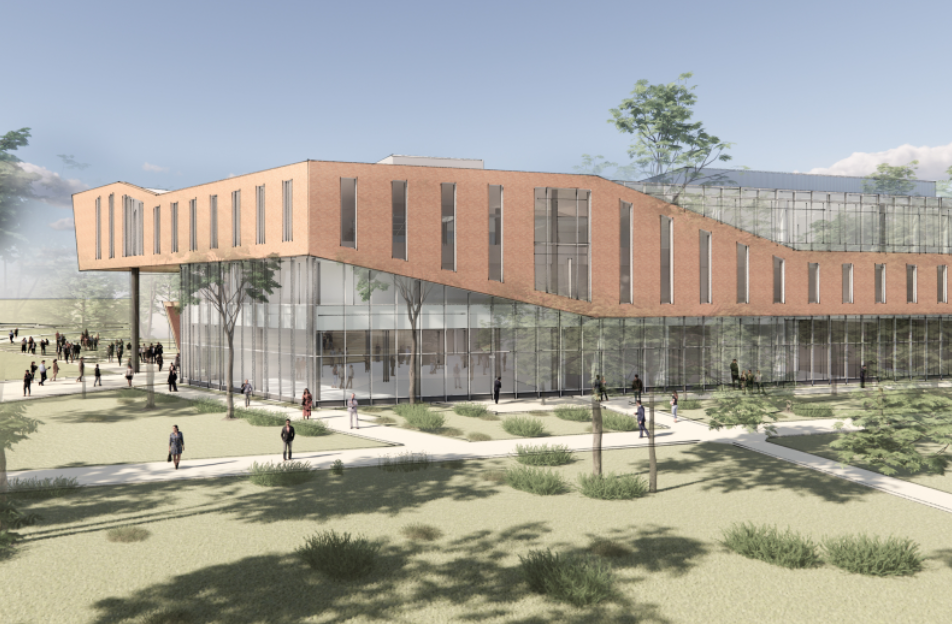 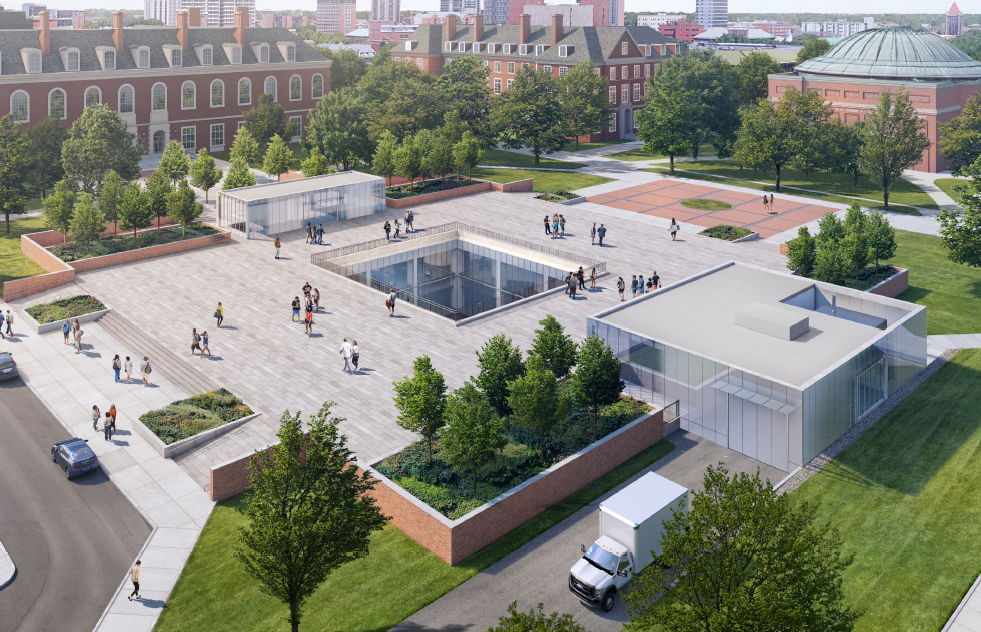 Undergrad Library Redevelopment
Remodel
$50M Budget
In Design
University Funded
Library Commons
New Construction
$35M Budget
In Design
State-Funded
Discovery Partners Institute
New Construction
$250M Budget
In Design
State + University Funded
Innovation Center Expansion
Addition
$10M Budget
In Design
State + University Funded
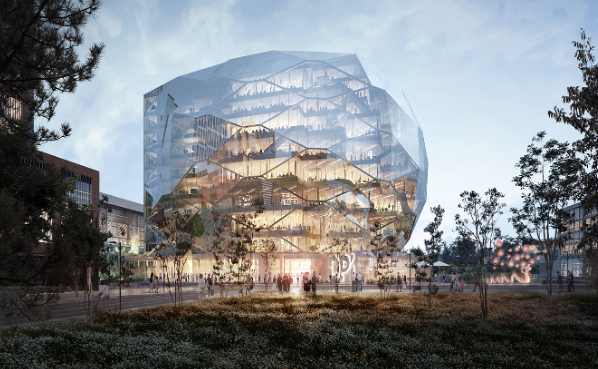 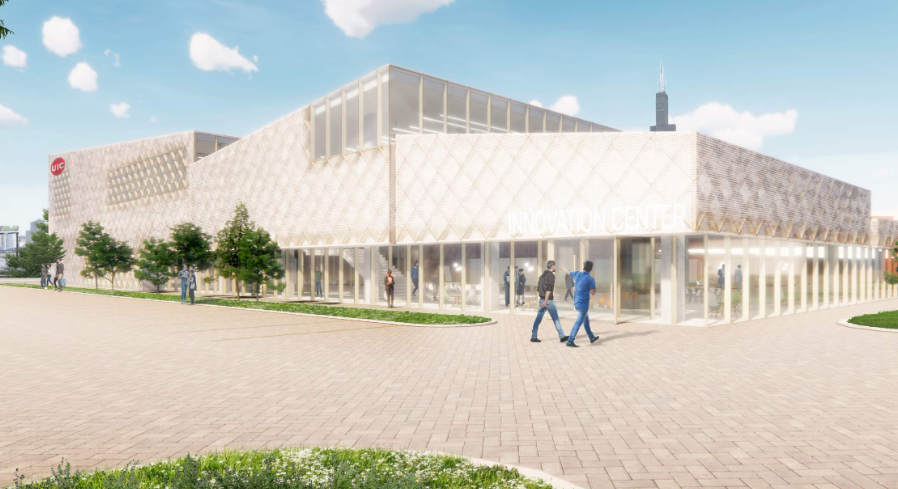 [Speaker Notes: Altgeld/Illini Hall
Undergrad Library Redevelopment
DKC Illinois Extension Center
Ubben
Swine Research Center?
Library Commons
Capitol Innovation Center
CDRLC
OSC
Welcome Atrium
ADA Patient Rooms]
EXAMPLE PROJECTS IN CONSTRUCTION
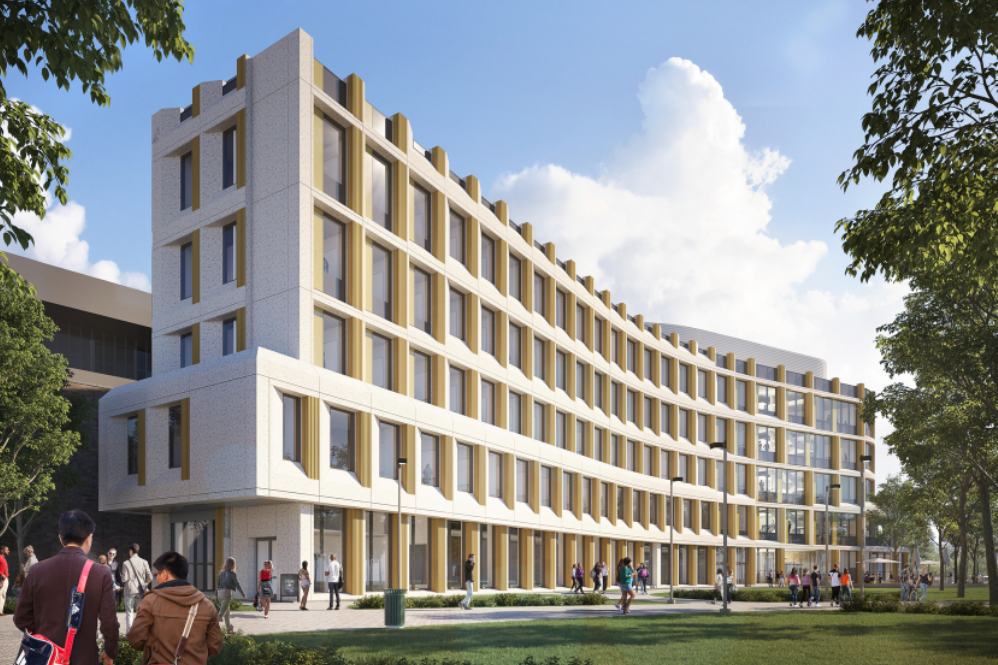 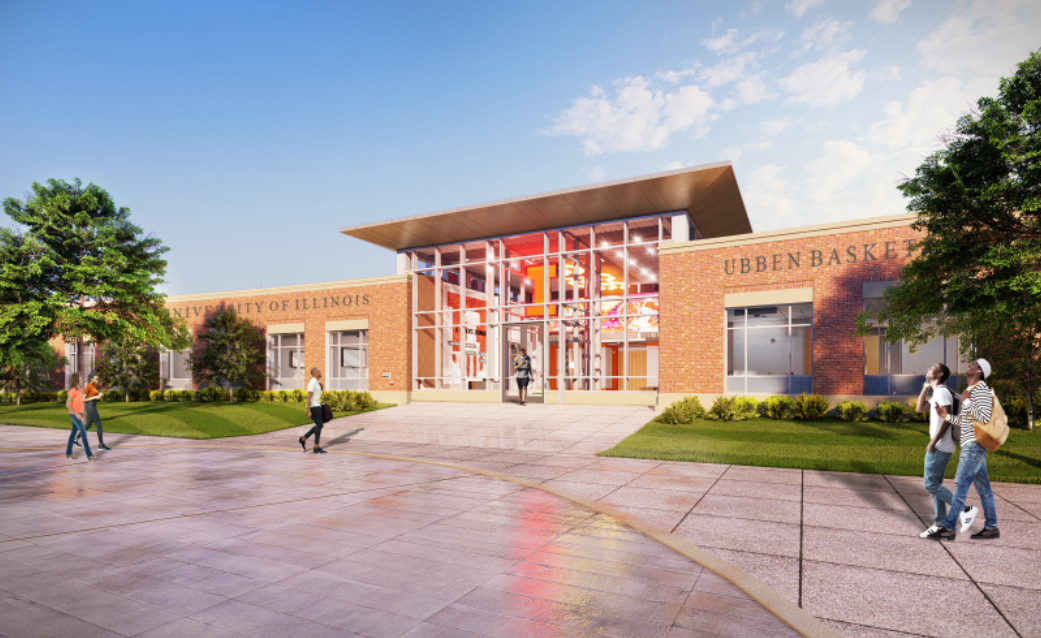 Ubben Basketball Complex
Remodel/Addition
$39.8M Budget
Donor-Funded
Computer Design Research and Learning Center
New Construction
$117.8M Budget
State + University Funded
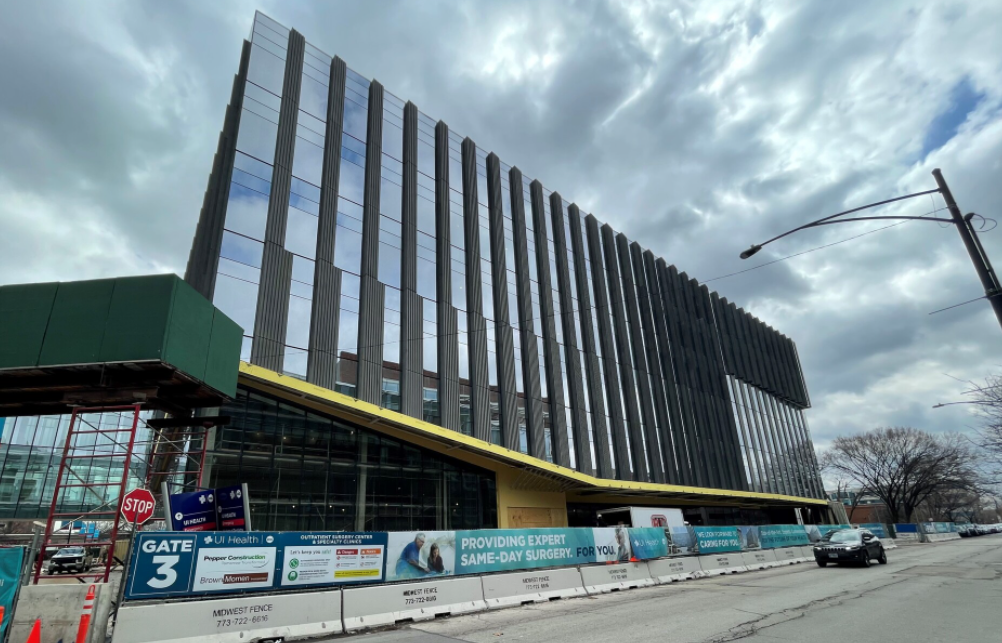 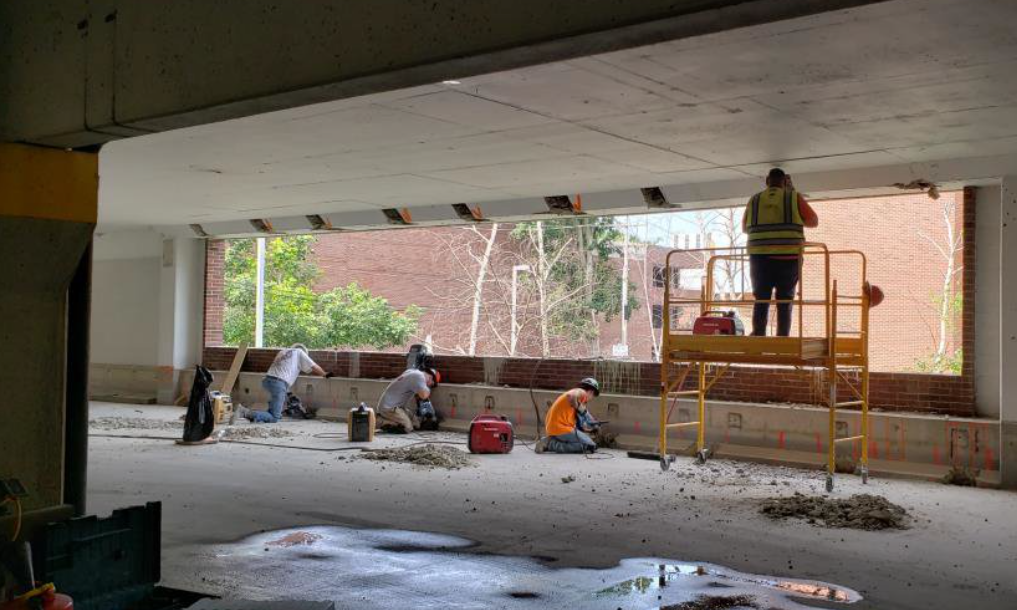 UIUC Parking Structures
Renovation
$21.3M Budget
Bond Funded
UI Health Specialty Care Building
New Construction
$195M Budget
P3
[Speaker Notes: Altgeld/Illini Hall
Undergrad Library Redevelopment
DKC Illinois Extension Center
Ubben
Swine Research Center?
Library Commons
Capitol Innovation Center
CDRLC
OSC
Welcome Atrium
ADA Patient Rooms
CQE
Clinical Decision Unit]
DIVERSE BUSINESS SPEND
The University of Illinois System continues to support and promote the use of Business Enterprise Program (BEP) and Veterans Business Program (VBP) certified vendors on all capital projects. 
 
Beginning August 2021, capital professional service and construction service BEP certified vendor participation goals increased to 30% as well as the addition of a VBP certified vendor participation goal of 3% to construction services.
% Diverse Spend
BOARD OVERSIGHT OFCAPITAL PROJECTS
BOARD OVERSIGHT OFCAPITAL PROJECTS
CAPITAL DELIVERY PROCESS OVERVIEWINTERNALLY FUNDED PROJECTS
Conceptualization
Need Identified
Project Initiated
Professional Services Consultant Selection
Legend
Project Phases
Project Approval for Projects with Budgets > $5 million
Design Contract Approval for Contracts > $1 million
Board of Trustees Touchpoints
Design
Bid & Award
Construction
Post-Construction
Construction Contract Approvals for Contracts > $2.5 million
Design Approval for New Buildings or Significant Renovations
CAPITAL DELIVERY PROCESS OVERVIEWSTATE-FUNDED/CDB-MANAGED PROJECTS
Project Funds Appropriated by Legislature
[
Legend
Need Identified
Project Initiated
Conceptualization
CDB Obtains Project Statement and Assumes Project Management Responsibilities
Project Phases
Governor’s Office of Management and Budget (GOMB) Decision to Release Project Funds
Approve Capital Request to IBHE for Projects Seeking State Funding
Project Approval for Projects with Budgets > $5 million
Board of Trustees Touchpoints
Professional Services Consultant Selection
Design
Construction
Post-Construction
Bid and Award
Actions Taken by State Agencies
Employ Architect/ Engineer
Design Approval for New Buildings or Significant Renovations
BOARD OF TRUSTEE TOUCHPOINTS
BOARD OF TRUSTEE TOUCHPOINTS
FY23 & BEYOND
FY23 & BEYOND
CAPITAL PROCESS RECOMMENDATIONS
Ernst & Young Consulting Engagement
Implement contractor evaluations
Architect evaluations forthcoming
Streamline approval processes
Increased university delegated authority for change order approvals
Increase staffing to meet project demands
Increase utilization of retainer work orders
CAPITAL PROCESS RECOMMENDATIONS
Ernst & Young Engagement, continued
Implement Capital Project Audits
Engaged with FTI Consultants
Observations include:
Multiple project management systems lead to errors, duplication of efforts
System scheduling capabilities need to be enhanced
Standardize file retention policies
CAPITAL INITIATIVES
Facility Condition Assessment
Develop a comprehensive approach to deferred maintenance
Capital Project Management Software
Effort to replace 10-15 year old systems
Crowe: Small Construction Project Processes Assessment

Legislative: Changes to procurement and construction services
Design Build and Single Prime
Capital Project Audits
Evaluation of current processes and delivery ongoing
Updated 5 year Capital Plan
5-YEAR CAPITAL PLAN
$2.85 Billion in Identified Need
Millions
74% Identified for   Academic, Research, and UI Health
PROPOSED FUNDING SOURCES
Planned Use of State Funds
$1.4 Billion
23% Existing appropriation
24% Requested appropriation 
53% Future request
[Speaker Notes: Of the $1.43B in planned use of state funds, $333M (23%) has already been appropriated, the majority of this is R&R funds that have been appropriated but not yet released]
DISCUSSION Projects Coming Soon
DISCUSSION Projects Coming Soon